Higher Education Restructuring Act 2.5
JMU Financial Procedures Updates Sessions:
8/18/16 AS3013 & AS3015
8/23/16 AS3014
UPDATES EFFECTIVE 8/15/16
Approving Authority Role
President, Vice President, Assistant Vice President, Dean, Asst/Assoc Dean, Director, or Department Head who is the Approving Authority for the DeptID.
Moving and Relocation
Sherry Willis, Payroll Services
Moving and Relocation
Tenure
Removed word to eliminate confusion.  Higher Education often associates “tenure” with faculty and views it differently.
Agreements will still require 12 months of employment.
House Hunting
Past: House Hunting must have occurred prior to the employee’s first day of work to be eligible for reimbursement.
Current:  House Hunting expenses are permitted after the employee’s first day of work.  
Sometimes employees must report to work immediately and their  spouse remains at home for various reasons.  This change will now permit the spouse house hunting trips to help search for permanent housing (even if it’s after the employee’s first day of work). 
JMU will still only pay/reimburse for one move of household goods and personal effects.
Moving and Relocation
Supplies
The purchase of moving supplies, such as packing paper, boxes, or cartons, is reimbursable.
Purchase limit increased to $500.

Temporary Quarters
Past: 90 days from the first day of work at the new location.
Current:  90 days, beginning 30 days prior to first day of work.
Moving and Relocation
Payroll Services
Suite 238
Massanutten Hall

M&R Contact: Sherry Willis
willissl@jmu.edu or 8-8034

M&R Policy 5010 and additional M&R information can be found at www.jmu.edu/payroll under Moving and Relocation.
Travel
Tina Wells, Accounts Payable
Travel
Alaska and Hawaii are now considered Domestic travel

	4215.200 Definitions
Travel
Travel Authorizations
International Travel will still require an approved Travel Authorization
To ensure all travel meets the test of necessity, travel involving more than three employees from a single agency to a single international travel destination must be approved in advance by the Senior Vice President of Administration and Finance.  This includes travel of presenters as well as attendees. 
Domestic Travel will no longer require an approved Travel Authorization
However, the University expects prudent judgement and reasonableness when incurring travel costs.  The traveler must have some form of approval from an Approving Authority.

4215.311 Approvals
Travel
Travel Authorizations, cont.
Off Campus Retreats
The university requires prior approval for all planned retreats held at off campus locations.  Retreats held at off campus locations require prior approval by an Approving Authority, the appropriate Senior Vice President, as well as the Assistant Vice President for Finance.  This prior approval is obtained on the Off Campus Retreat Authorization Form.
Travel
Reserved for Hire Transportation
Cost justification is no longer needed.
A reminder:  receipts are required only if the reimbursement claim exceeds $75 per instance.
 Maximum Tip Increase for Transportation to 20%
The reimbursement voucher must have the amount for the tip separate from the amount of the fare.

4215.335 Public Transportation
Travel
Lodging 
Approving Authority’s have the authority to approve reimbursement for lodging up to 50% over the guidelines for both in-State and out-of-state travel when circumstances warrant.
An explanation of circumstances justifying the lodging exception must be attached to the Travel Expense Reimbursement voucher. 
Travelers who exceed allowable limits without proper approval will be personally liable for the additional expense incurred.
The Assistant Vice President for Finance or designee is authorized to approve reimbursements for lodging up to 100% over the guidelines when circumstances warrant. 

4215.340 Lodging
Travel
Lodging, cont.
The authority to approve above the guidelines does not grant approval for luxury accommodations.  State funds cannot be used for luxury hotels.  
Examples of luxury hotels include but are not limited to Ritz-Carlton, Paramount, Park Hyatt, Four Seasons Washington.
Final determination as to what is considered luxury vs. non-luxury rests with the Assistant Vice President for Finance or designee. 
The use of luxury accommodations will be reimbursed at the per diem rate.

4215.340 Lodging
Travel
Number of Persons in a Hotel Room
When two or more people travel on official State business and stay in the same non-luxury hotel room, the cost of the room cannot exceed the amount each individual could be reimbursed at the per diem guideline applicable to the travel destination, had they stayed in separate rooms.

4215.340 Lodging
Travel
Maximum Prepayment Period
The allowable miscellaneous advance prepayment period has been increased to 180 days. Departments must be reasonably sure that travel will occur as planned.
Convention and Educational Services (4215.313)
Travel Public Carriers (4215.335) 
Advance payment for travel by public carrier is limited to prepayments for individual travel by aircraft (if other than JMU travel contracts), train and bus.  Excludes rental vehicle expenditures.
Hotel/Motel deposits are limited to one night of lodging, if required, for direct bill payments on hotel/motel rooms.  Use of the travel card is encouraged to secure room confirmations.  Actual advance payments using travel charge card will not be reimbursed before the trip. (4215.340)
Travel
Allowable Expenditures Subject to 180 Day Prepayment 
Organization Memberships
Publication Subscriptions
Mail Order Purchases where payments must be included with the order
Human Subject Payments
US Postal Service Purchases
Excludes courier service and freight expenditures
File Acquisitions or Rentals
Advertising Expenses

4205.331 Allowable Advance Payments
Travel
Business Meal Reimbursements
Meals while on official business must involve a substantive and bona fide business discussion with a non-University employee and the employee must complete a Business Meal Certification Form.
An original, itemized receipt is required for reimbursement of all business meals. Tips for official business meals is limited to 15% of the food/drink before taxes.
An Approving Authority may, with sufficient justification, authorize a meal reimbursement up to 50% over the applicable per diem guideline. 

4215.352 Meal Reimbursements for Overtime and Official Business Meals
Travel
Mileage for Personal Use of Automobiles Increased to 280 miles per Day
University employees may use personal automobiles when traveling on Official University business. The University usually considers a personal automobile cost beneficial for occasional travel planned for distances up to an average of 280 miles per day and will be reimbursed at the higher rate.
Employees electing to use their personal vehicle as a matter of convenience for trips exceeding an average of 280 miles per day will be reimbursed for mileage at the reduced rate.

4215.334 Personal Automobiles
4215.331.1 Current Mileage Rates
Travel
Travel Expense Reimbursement Voucher Completion Requirement 60 Days
Travelers must submit a completed TERV to their supervisor for approval within (60) working days after completion of the trip. 


4215.610 Travel Expense Reimbursement Vouchers
Small purchase credit card [spcc]
Tish Leeth, Cash & Investments
Small purchase credit card
Domestic travel information in 30 character description field of SPCC Record:
1st initial, Last Name & Departure date for all public carrier payments
1st initial, Last Name & Conference start date for registration fees
Domestic travel support documents to be submitted with monthly reconciliation:
Public carrier payments – description of events/invitation to participate (showing travel dates/location)
Conference registrations – copy of completed registration forms
[Speaker Notes: SPCC lodging rules remain the same, no prepayments on SPCC. No reimbursements for lodging charged to the travel or personal card until after the travel is completed and the consolidated TERV is submitted.]
Small purchase credit card
International travel information in 30 character description field of SPCC Record:
TA# (original, approved TA must have been previously submitted to AP)
Small purchase credit card
SPCC violation of policy changes:
1st time: email warning
2nd time: 15 day suspension
3rd time: 30 day suspension
Infractions last for 2 years.
Misuse of Restaurant Block being lifted:
Block placed permanently back on card
[Speaker Notes: Reminder – lack of time response to requests for additional information related to any SPCC transaction will result in suspension of card.]
Small purchase credit card
Shipping reminder:
All shipments must be received at a JMU physical address.
Promotional Items reminder: 
Provide the average per item cost (excluding shipping/setup)
Use the appropriate promotional supplies account code (137810)
Subscriptions reminder:
Include details as to the physical address where the subscription where will be received and if the subscription is for more than one year, identify the cost savings realized by paying for the longer term.
[Speaker Notes: Good/services are not to be received at a non-JMU location.
--
Do not purchase lower-priced items in order to achieve required $10/average cost! All items must be needed and the purchase must be defendable use of funds related to mission of department and university mission.

Request exceptions prior to purchase when appropriate and allow time for the request to be processed, do not wait until the last minute!
--]
Small purchase credit card transition
SPCC PRIMARY ADMINISTRATOR:
JENNIFER HART 8-7396
SPCC BACKUP ADMINISTRATORS:
AMANDA SHERMAN 8-6888
TISH LEETH 8-3205	
PRIMARY CONTACT MAILBOX:
APPA@JMU.EDU 
RECONCILIATION MAILBOX:
SPCC@JMU.EDU
CASH & INVESTMENTS
MASSANUTTEN HALL
SUITE 310
1031 SOUTH MAIN STREET
Financial Updates – Helpful Hints:

Reference JMU FPM:
Moving and Relocation(5010)
Travel (4215)
SPCC (4220) 

Replace Saved Forms & Templates
http://www.jmu.edu/financemanual/index.shtml
[Speaker Notes: Many financial forms have been impacted by the higher education restructuring act relief. Please be sure to use the most current forms from the JMU FPM Forms Index as you begin the fiscal year.]
Financial procedures manual updates
Improper Public Funds Expenditures (4205.321):
INTENDED TO PROVIDE GUIDANCE IN JUDGING APPROPRIATE USE OF PUBLIC FUNDS
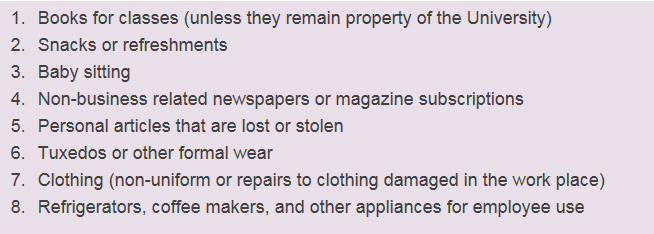 Financial procedures manual updates
Sponsorships (4205.322):
MUST BE CONSIDERED ESSENTIAL TO THE OPERATION OF THE UNIVERSITY & IN SUPPORT OF THE UNIVERSITY’S MISSION TO JUSTIFY USE OF STATE FUNDS. 
REQUESTS FOR EXCEPTIONS, WITH SUPPORTING JUSTIFICATION, MAY BE SUBMITTED TO ASSISTANT VICE PRESIDENT FOR FINANCE PRIOR TO INITIATING ANY TRANSACTIONS.
EXAMPLES OF EXPENSES THAT DO NOT CLEARLY SUPPORT THE UNIVERSITY MISSION:
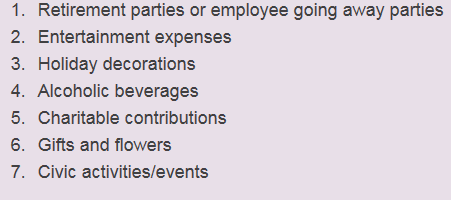 Financial procedures manual updates
Memberships (4205.323):
AS A GENERAL RULE, MEMBERSHIPS TO RETAIL STORES/CLUBS ARE NOT ACCEPTABLE USE OF STATE FUNDS. 
EXAMPLES INCLUDE COSTCO, BARNES & NOBLE, AMAZON PRIME.
Financial procedures manual updates
Advertising/Marketing/Promotional (4205.324):
PROMOTIONAL ITEMS WITH AN AVERAGE COST OF $10 MAY BE PURCHASED, EXCEPTIONS MUST BE REQUESTED IN ADVANCE.
ADVERTISING TARGETED TOWARDS CURRENT/PROSPECTIVE STUDENTS AS WELL AS PATRONS OF UNIVERSITY ATHLETIC EVENTS, CULTURAL ACTIVITIES AND OTHER UNIVERSITY SERVICES GENERALLY ALLOWABLE.
QUESTIONS – MARK ANGEL, ASSOCIATE CONTROLLER FOR ACCOUNTING OPERATIONS AND DISBURSEMENTS @ ANGELMW@JMU.EDU OR 8-5590.
EXAMPLES OF UNALLOWABLE EXPENSES ARE:
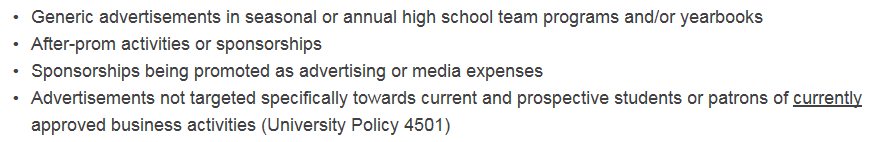 Financial procedures manual updates
Advance Payments (4205.331 & 4205.332): 
PREPAYMENTS MADE THROUGH AP OR VIA THE SPCC MUST HAVE APPROPRIATE DOCUMENTATION TO SUBSTANTIATE PREPAYMENTS. TYPICALLY COST-SAVINGS AND/OR CONFERENCE REGISTRATIONS.
REVIEW THESE SUBSECTIONS FOR SPECIFIC CRITERIA
REMINDERS:
WRITTEN CONTRACTS, LEASES OR AGREEMENTS REQUIRE APPROVAL FROM ADDITIONAL CAMPUS DEPARTMENTS OR COMMONWEALTH OF VIRGINIA AGENCY – BE SURE YOU ARE ACTING IN COORDINATION WITH THE PROPER AUTHORITY AND DO NOT SIGN DOCUMENTS YOU DO NOT HAVE AUTHORITY TO EXECUTE
[Speaker Notes: Photo sharing and storage – keep in mind if IT Web services has recommended your department use such services, their current recommendation is for the use of Free Flickr only which provides 1TB data. Use of any other service will need to be justified and approved going forward.]
Financial Updates – Helpful Hints:

Not sure, ask:
Moving & Relocation: Sherry Willis, Payroll Services @ 8-8034 or WILLISSL@JMU.EDU
AP & Travel: Tina Wells, Accounts Payable @ 8-6231 or WELLS2TM@JMU.EDU
SPCC: Tish Leeth, Cash & Investments @ 8-3205 or LEETHTC@JMU.EDU
General Finance Inquiries @ IIS.FINANCE@JMU.EDU 

ALSO: Mark Angel @ 8-5590 or ANGELMW@JMU.EDU